The Intersection Between State and Federal Policy and Service Delivery for Adults with Autism
Amy Westling, Director of Policy
Association of Regional Center Agencies
Today We’ll Discuss
California’s service system
Federal expectations for services
How California is dealing with federal rules
Opportunities to get involved
California’s Developmental Services System
A Brief History of Services in California
1966 - Pilot regional centers
1969 - Statewide expansion
1973 - Addition of autism
1983 - Federal funding begins to flow
1985 - ARC v. DDS decision
Current Funding
Total community-based budget: $6.1 billion
Total federal reimbursement: $2.5 billion
Federal share: 40%
Federal Expectations
What is the Medicaid Waiver?
Allows federal funding to keep people out of institutions and in the community. 
Must show that people qualify for institutional care, but aren’t using it.
2014 CMS HCBS Final Rule
Conflict-Free Case Management
Person-Centered Planning
Settings Rule
Statewide Transition Plan
Person-Centered Planning
“The person-centered service plan must reflect the services and supports that are important for the individual…as well as what is important to the individual...”
The Evolution of “Community”
First: Not in a state institution
Then:“Homelike”
Now: Services must be integrated in and support full access to the greater community
How Did We Get Here?
The Americans with Disabilities Act (1990)
U.S. Supreme Court Olmstead decision (1999)
U.S. Department of Justice actions related to day services (post 2010)
Workforce Innovation and Opportunities Act
Clearly defines integration;
Sets new requirements for the use of subminimum wage settings; and,
Requires cooperation between education and Vocational Rehabilitation.
What Does Work Mean?
Money
Choices
Networks
Identity
Structure
Where California is and Where it is Headed
Current Challenges in the State
Startup Funds (2003)
Median Rates (2008)
Respite Cap/Suspended Services (2009)
Closing Programs/Homes
Unmet Needs
Changing Populations
HCBS Compliance
$15 million grant funding
Program Evaluator positions at regional centers
Increased residential rates for smaller homes
Self-Determination Program
All services must be HCBS compliant
Plan to submit revised Waiver application soon
Opportunities to access flexible services, including suspended services and more respite
Increasing Employment in California
Increasing supported employment rates;
Paid internships;
Larger provider incentive payments;
HCBS transformation funds; and,
California Competitive Integrated Employment (CIE): Blueprint for Change.
Opportunities to Get Involved
California Budget Process
Federal HCBS Comments
HCBS Statewide Transition Plan
Blueprint for Change
Self-Determination Program
DD Medicaid Waiver
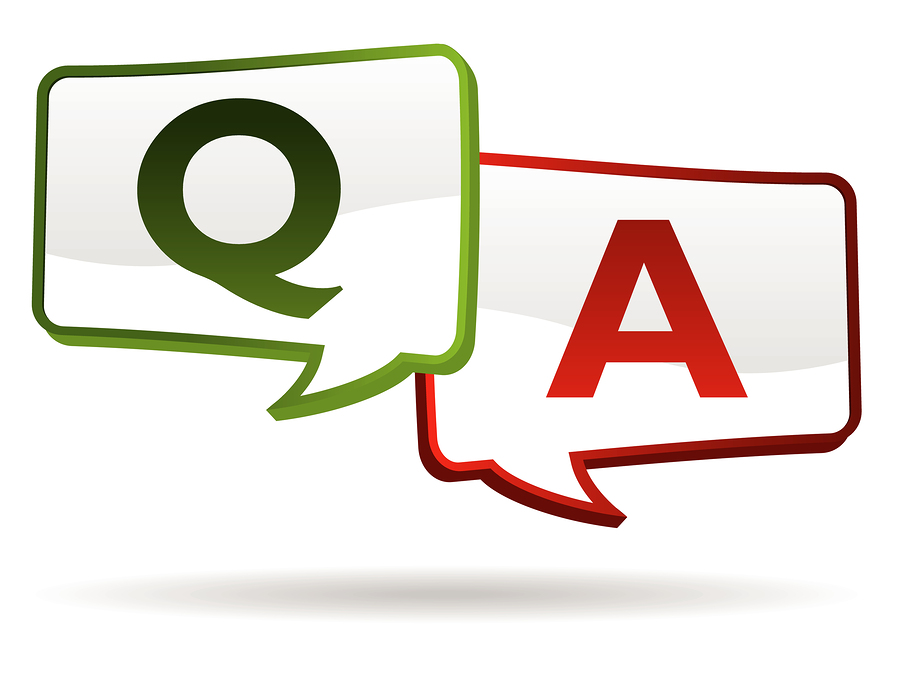